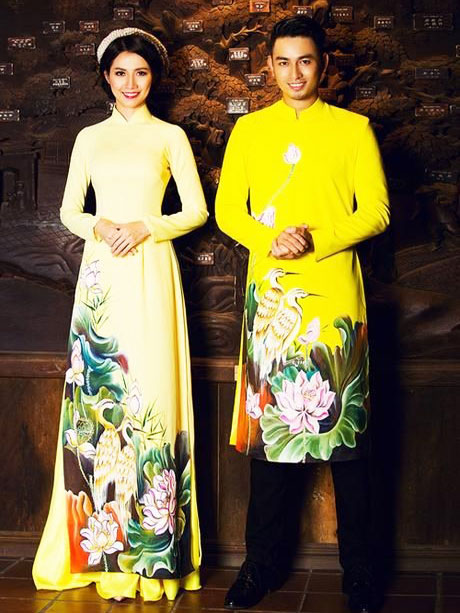 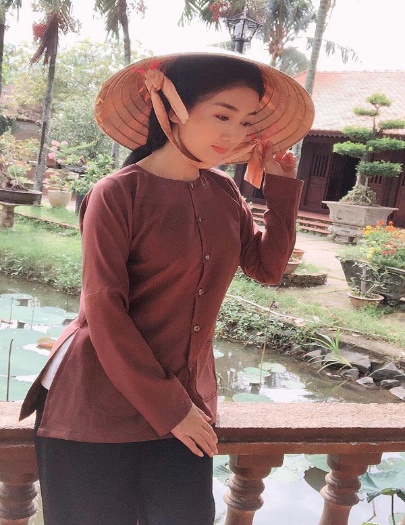 Em có nhận xét gì về hình ảnh trên???
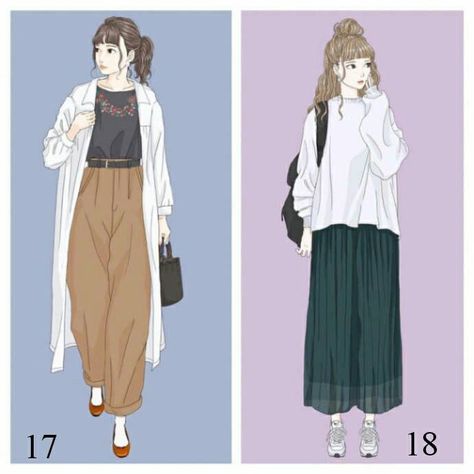 Trang phục là một người bạn đồng hành gắn bó với chúng ta. Chúng không chỉ để che chở sưởi ấm mà còn thể hiện nhu cầu thẩm mĩ của mỗi cá nhân. Nhiều khi muốn đánh giá tính cách một con người, ta chỉ cần nhìn cách ăn mặc, thái độ đi đứng, cách nói năng, giao tiếp…
Tại sao nói “Người đẹp vì lụa?
Bài 7: TRANG PHỤC
Tiết 1
01
02
TRANG PHỤC VÀ VAI TRÒ CỦA TRANG PHỤC
CÁC LOẠI TRANG PHỤC
03
04
LỰA CHỌN TRANG PHỤC
SỬ DỤNG VÀ BẢO QUẢN TRANG PHỤC
05
ĐỌC NHÃN HƯỚNG DẪN SỬ DỤNG VÀ BẢO QUẢN TRANG PHỤC
1. TRANG PHỤC VÀ VAI TRÒ CỦA TRANG PHỤC
HOẠT ĐỘNG NHÓM
CHIA NHÓM
PHÂN CÔNG
GIAO NHIỆM VỤ
6 nhóm
Mỗi nhóm phân công nhóm trưởng, thư kí, nhiệm vụ của các bạn …
Thảo luận hoàn thành phiếu học tập số 1
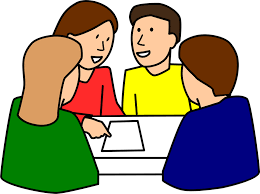 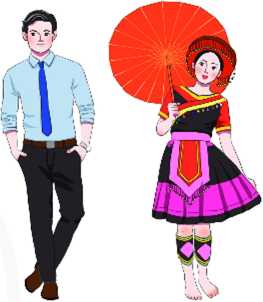 Phiếu học tập 1
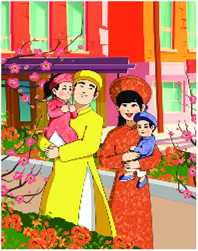 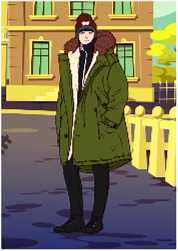 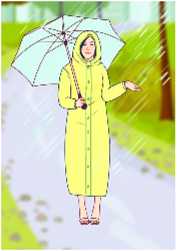 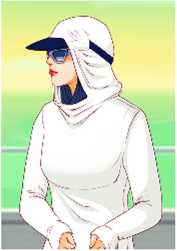 BÁO CÁO
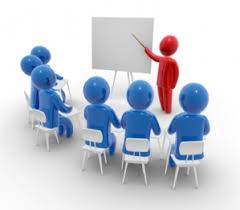 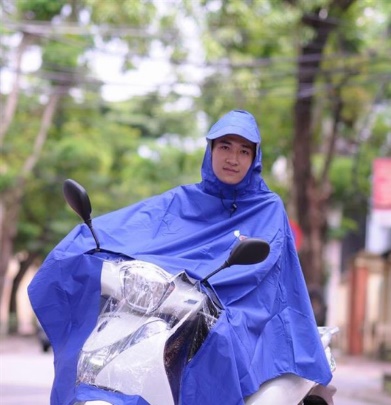 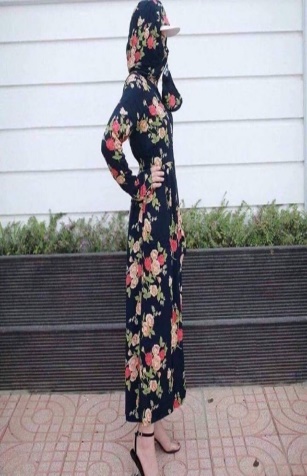 Trang phục chống nắng
Trang phục đi mưa
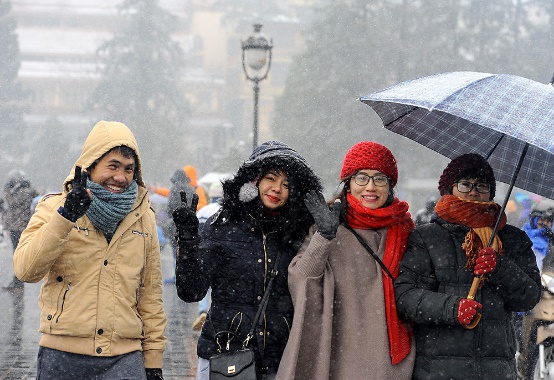 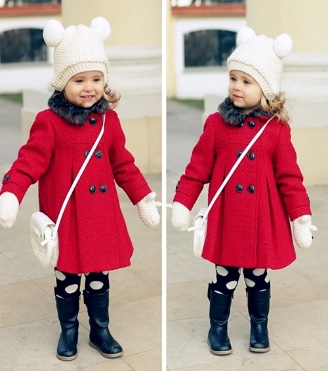 Trang phục giữ ấm cơ thể
(Áo ấm, khăn quàng cổ, găng tay, mũ len, giày …)
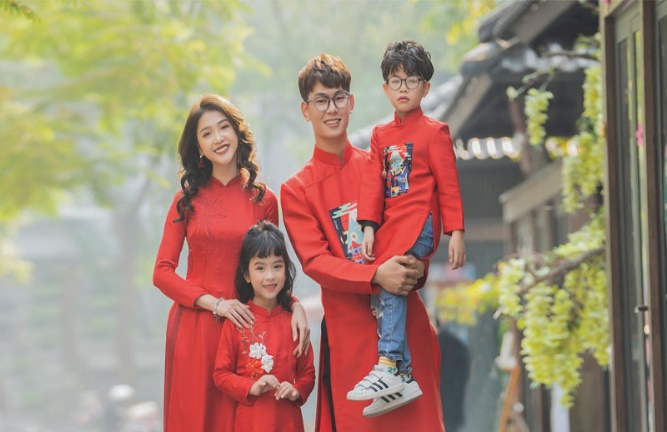 Trang phục ngày tết
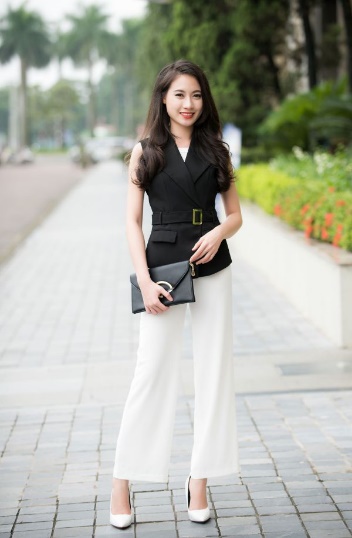 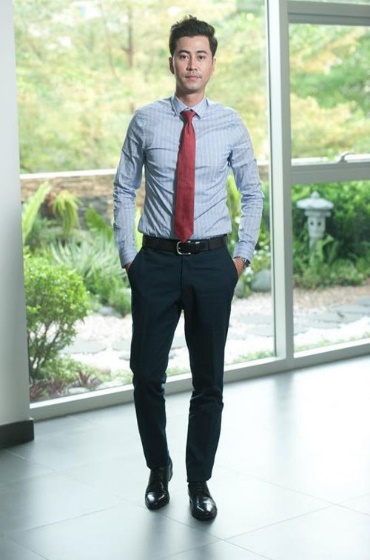 Trang phục đi làm

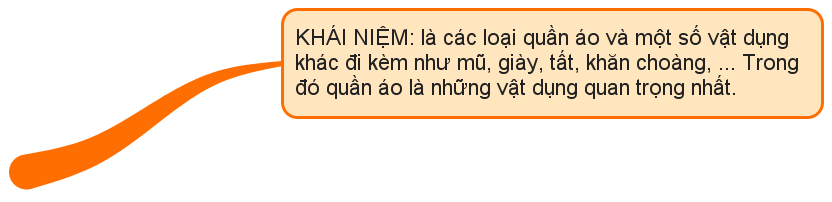 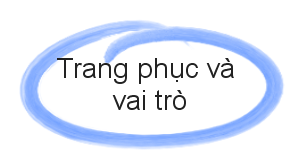 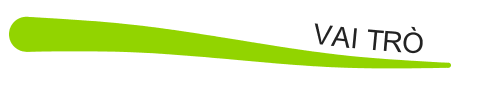 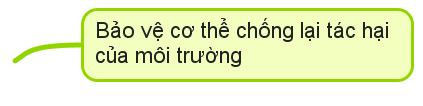 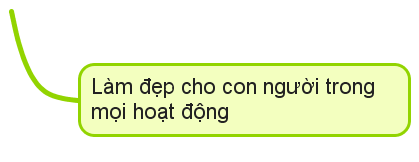 2. CÁC LOẠI TRANG PHỤC

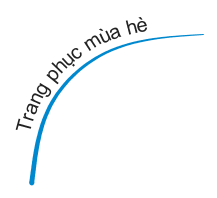 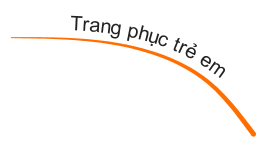 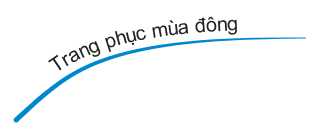 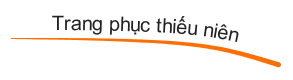 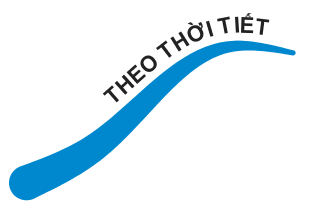 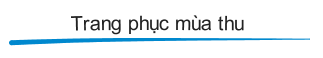 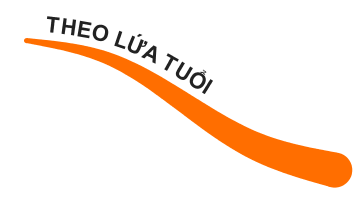 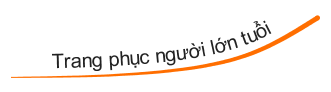 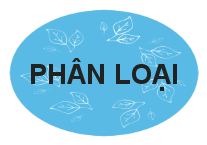 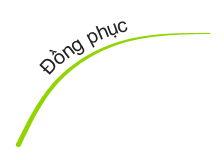 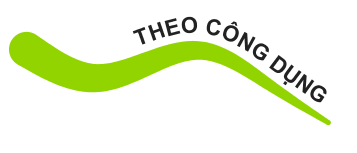 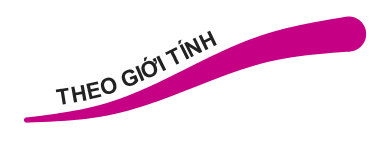 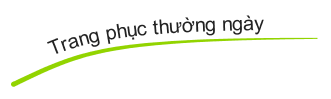 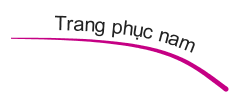 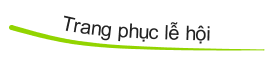 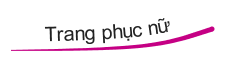 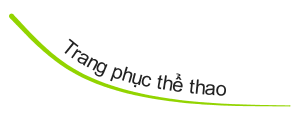 Các trang phục trên đây được sử dụng trong hoàn cảnh nào?